Name / Nombre  _________________
Running the Bases – Daily Reading Log – Read at least 20 min. daily
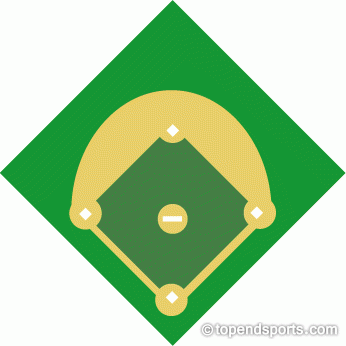 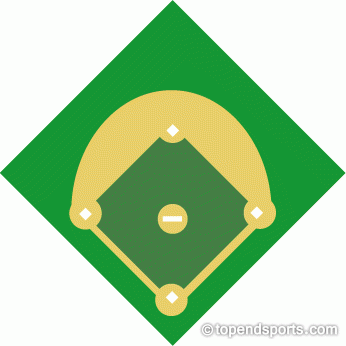 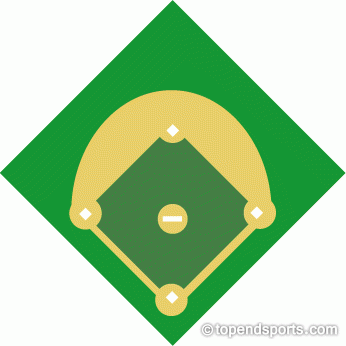 

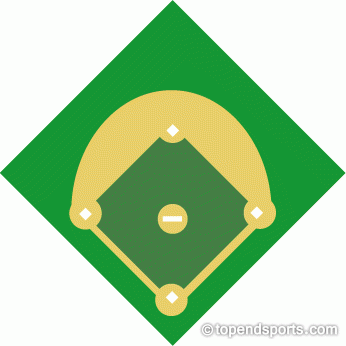 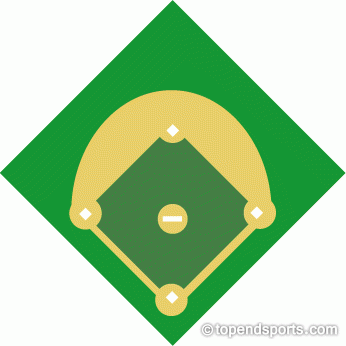 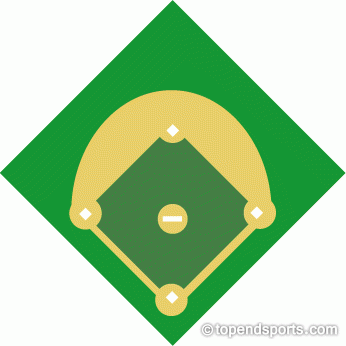 Calderón
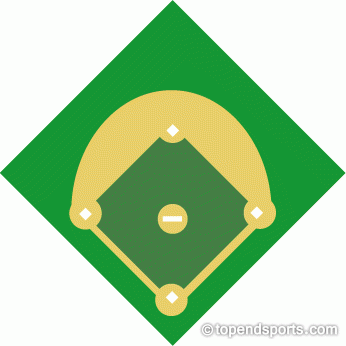 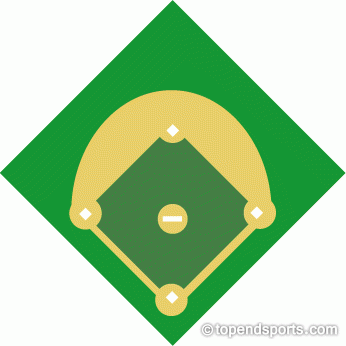 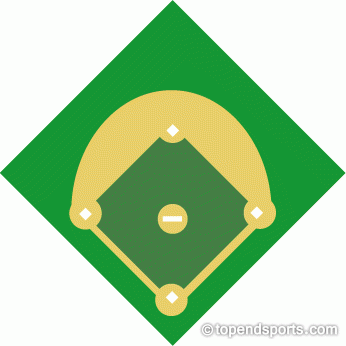 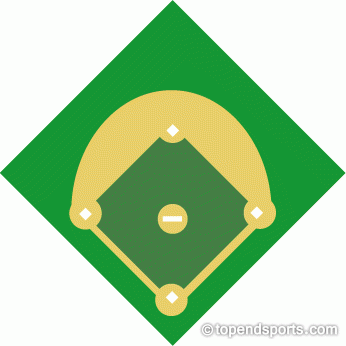 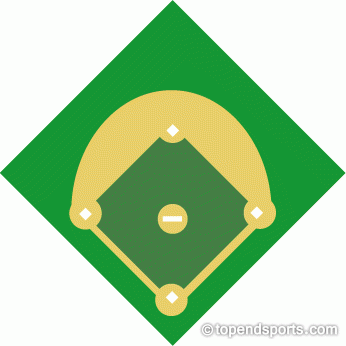 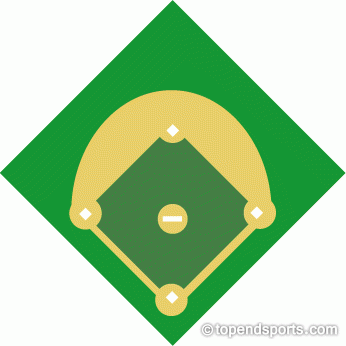 
Calderón